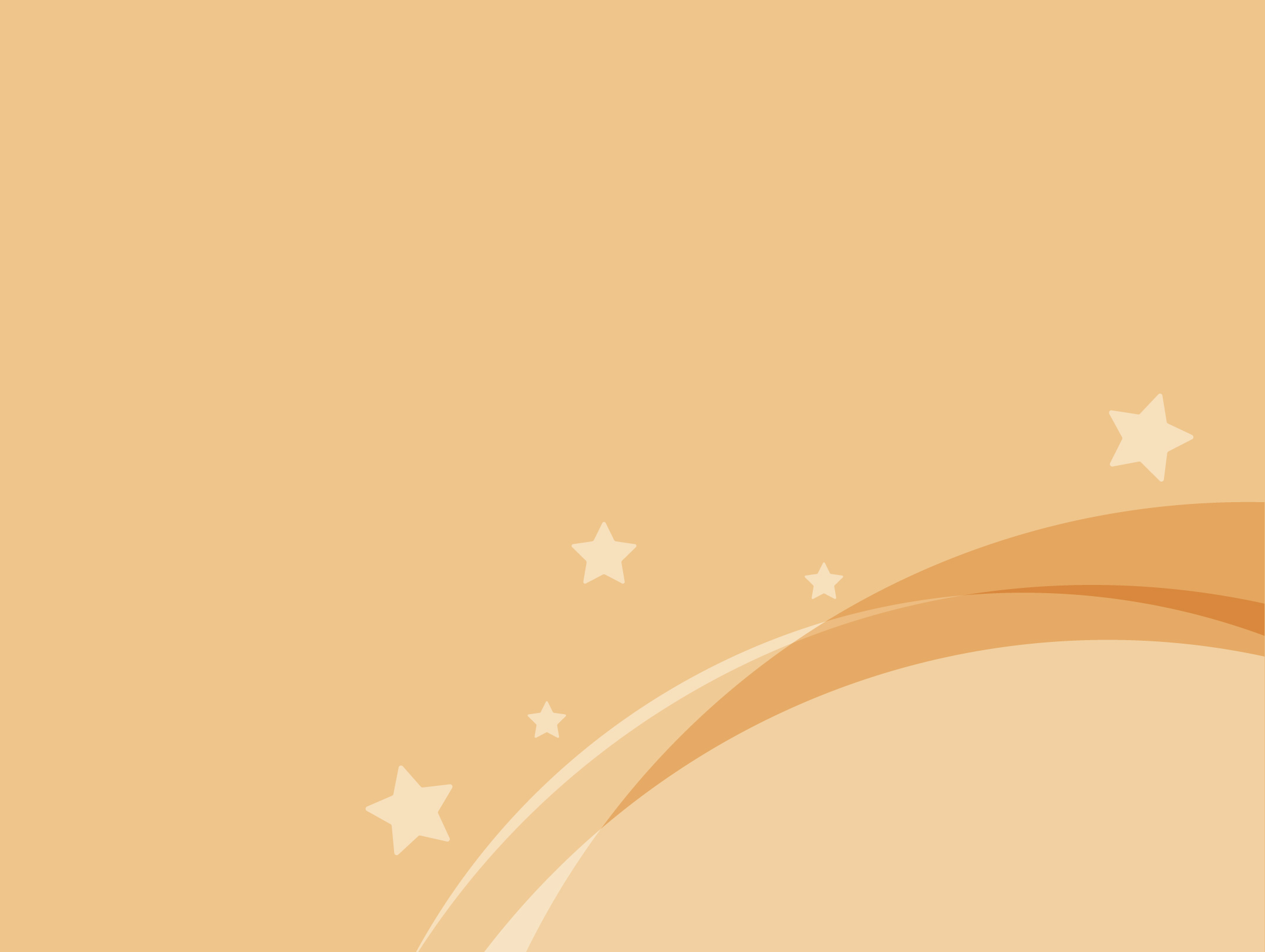 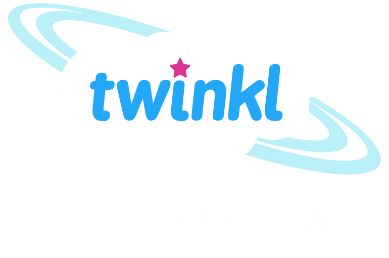 Maths
Measurement
Year One
Maths | Year 4 | Measurement | Solving Time Problems | Lesson 1 of 4: Time Problems Involving Hours and Minutes
In order to do the work today, you need to know:
1 hour = 60 minutes

60 seconds = 1 minute
There are 60 minutes in 1 hour!
It’s really important to remember that because you’re used to things being in 100s.
So, if there are 60 minutes in 1 hour, how many minutes are there in 3 hours?


To work that out, you need to do 3 x 60 

(remember, you can do 3 x 6 which is 18 and then add the 0 back on 


So 3 hours = 180 minutes
Answer these questions on a whiteboard or piece of paper:


How many minutes are there in 


2 hours? 



4 hours?



8 hours?
120 minutes
240 minutes
480 minutes
What about if the question is set out like this:

How many minutes are there in 3 hours and 47 minutes? 


The first thing to do is work out how many minutes are in three hours so that is 3 x 6 = 18, add the 0 and you get 180 minutes. 

Then we need to add the 47 minutes on. 

180 + 47 = 227 minutes
Try these on your board or piece of paper:


How many minutes are in 1 hour 38 minutes?            



How many minutes are in 4 hours 42 minutes?
98 minutes
282 minutes
It is the exact same when you’re dealing with minutes and seconds. 


1 minute 43 seconds would be 103 seconds because there are 60 seconds in a minute then you add on the 43 seconds.


How many seconds is 2 minutes 35 seconds?
2 x 60 = 120 seconds

120 + 35 = 155 seconds
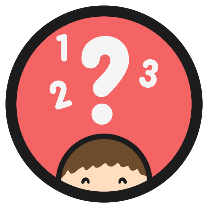 Comparing Time Units
Use the correct symbol (<, > or =) to compare these times:
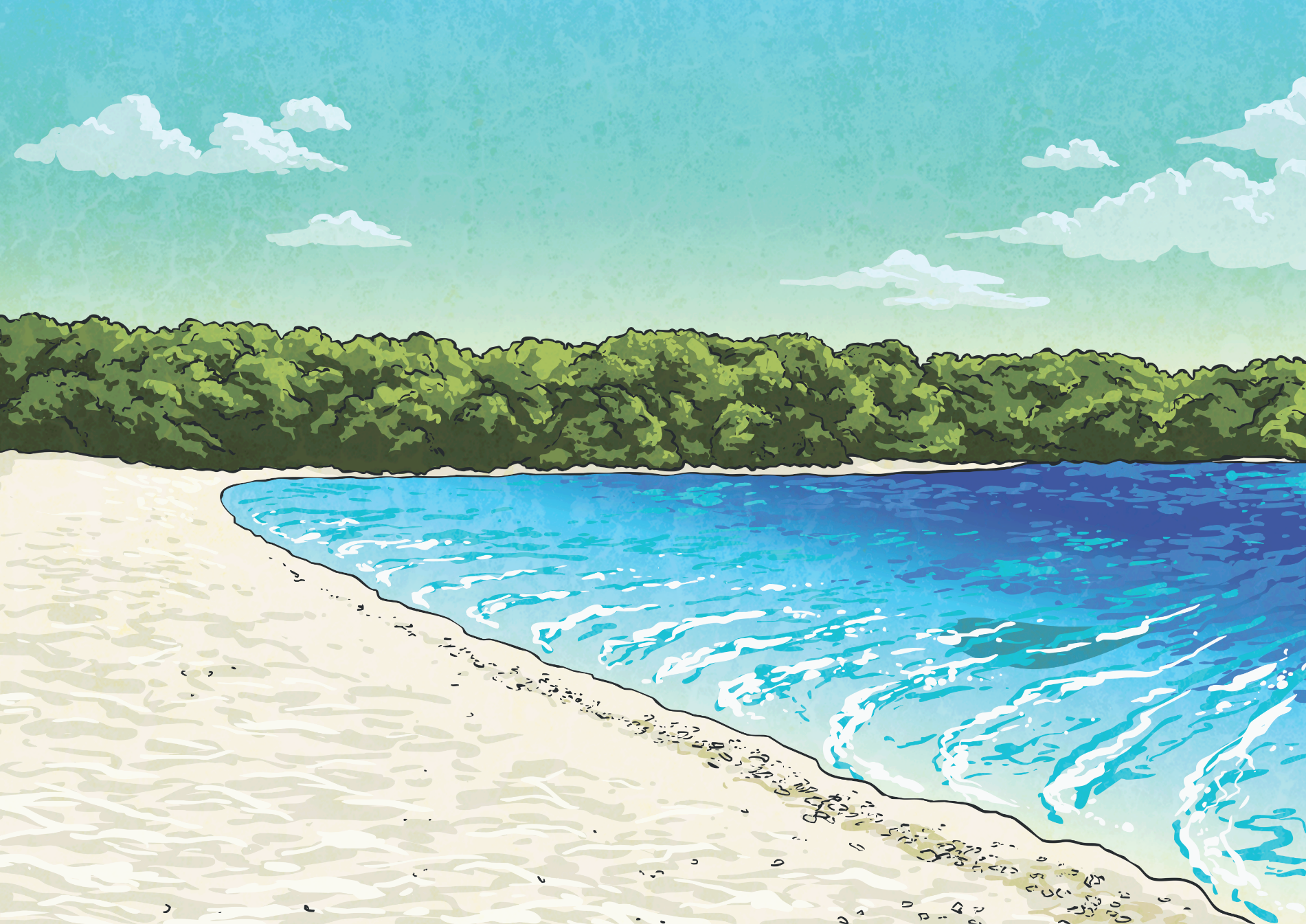 =
<
>
>
125 seconds
1 minute 50 seconds
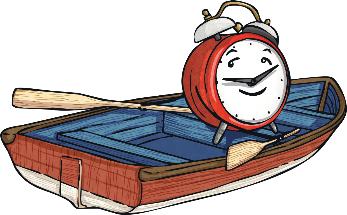 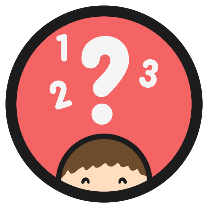 Comparing Time Units
Use the correct symbol (<, > or =) to compare these times:
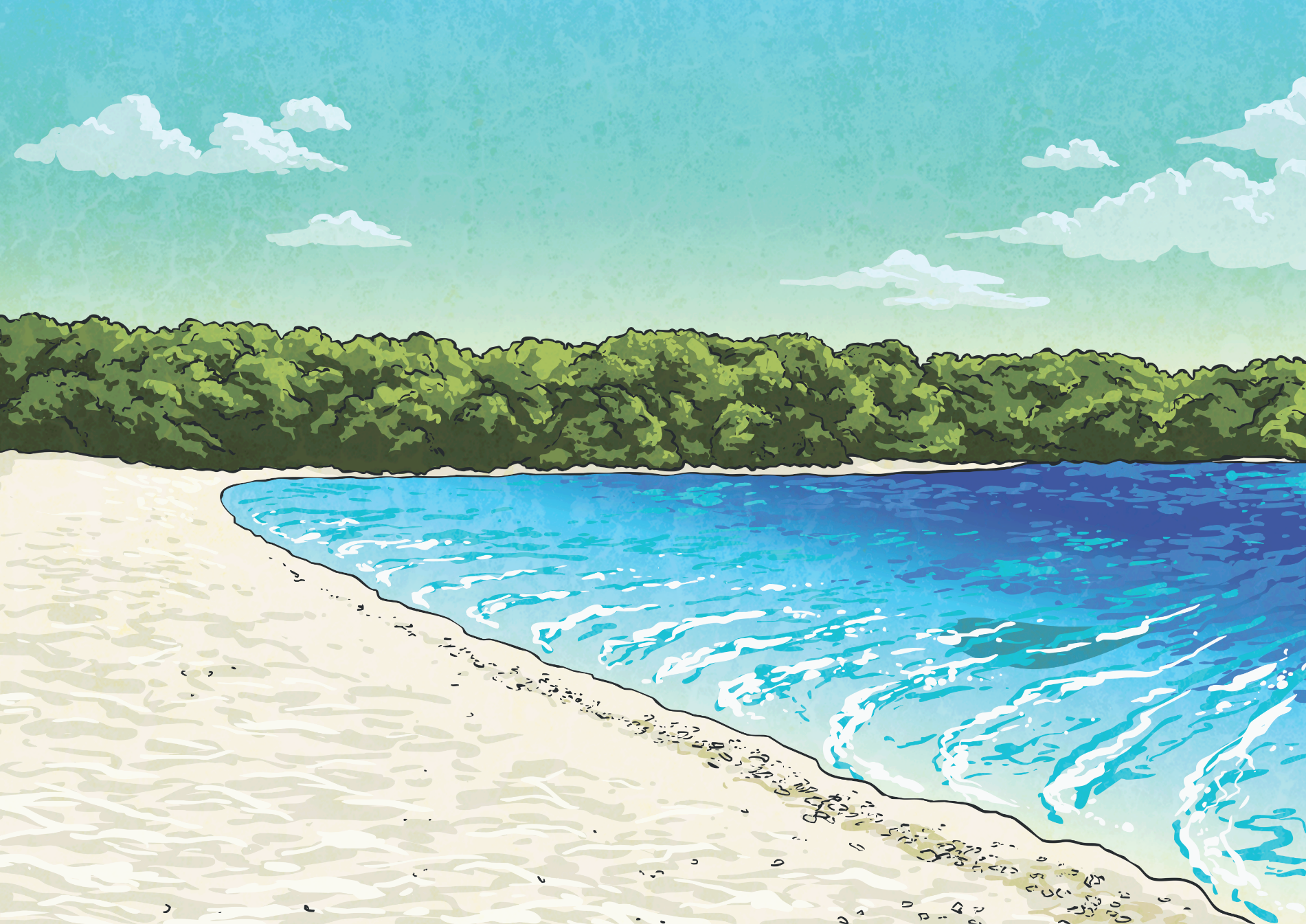 =
<
>
<
2 minutes 
20 seconds
150 seconds
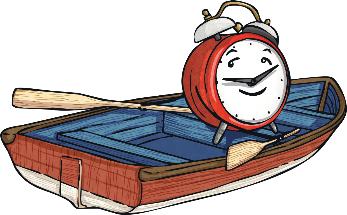 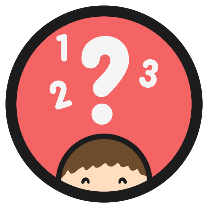 Comparing Time Units
Use the correct symbol (<, > or =) to compare these times:
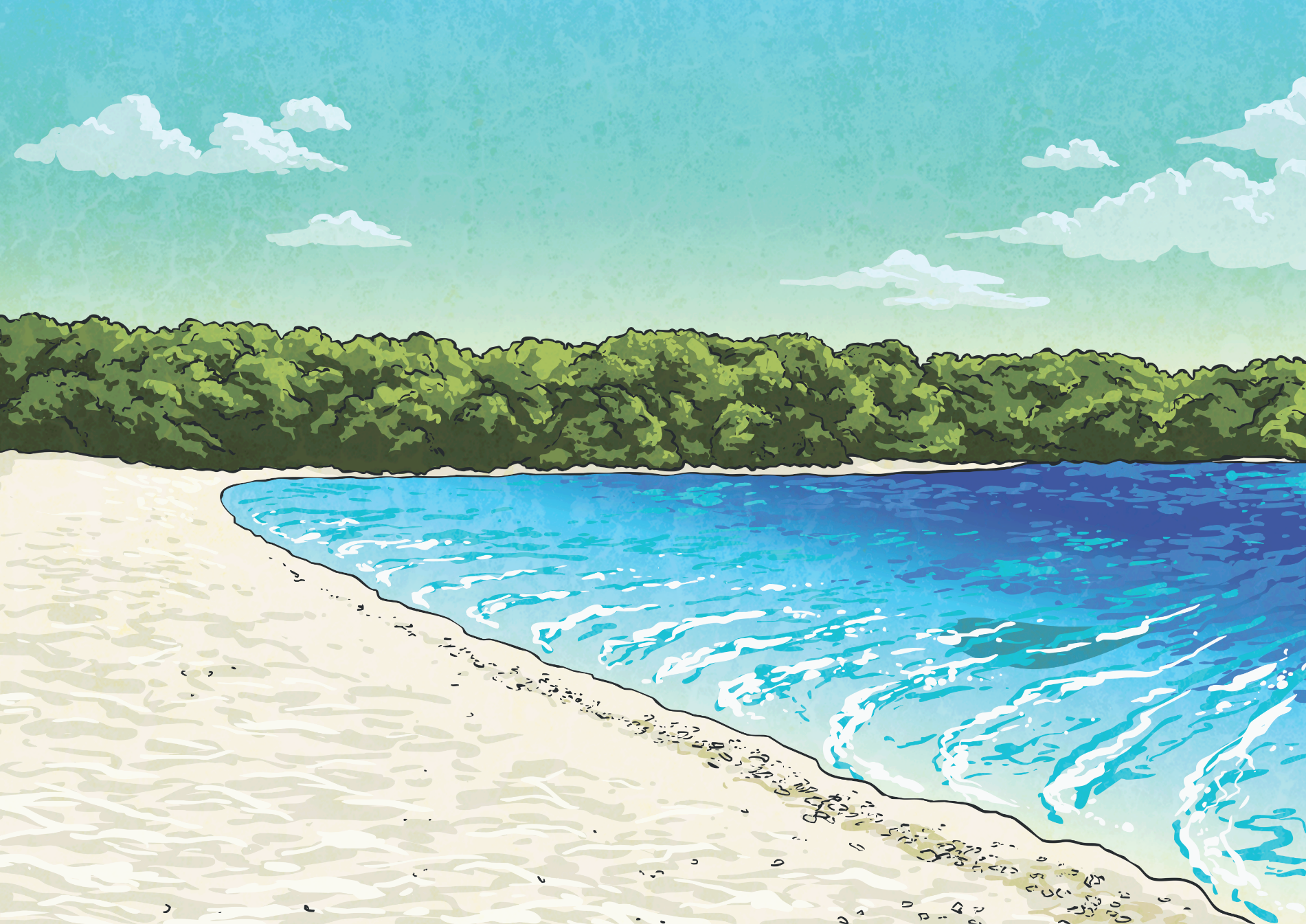 =
<
>
=
1 hour 15 minutes
75 minutes
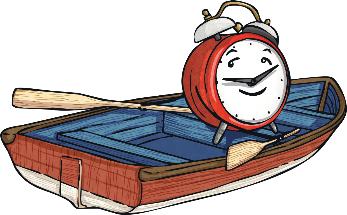 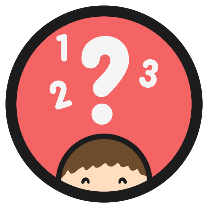 Comparing Time Units
Use the correct symbol (<, > or =) to compare these times:
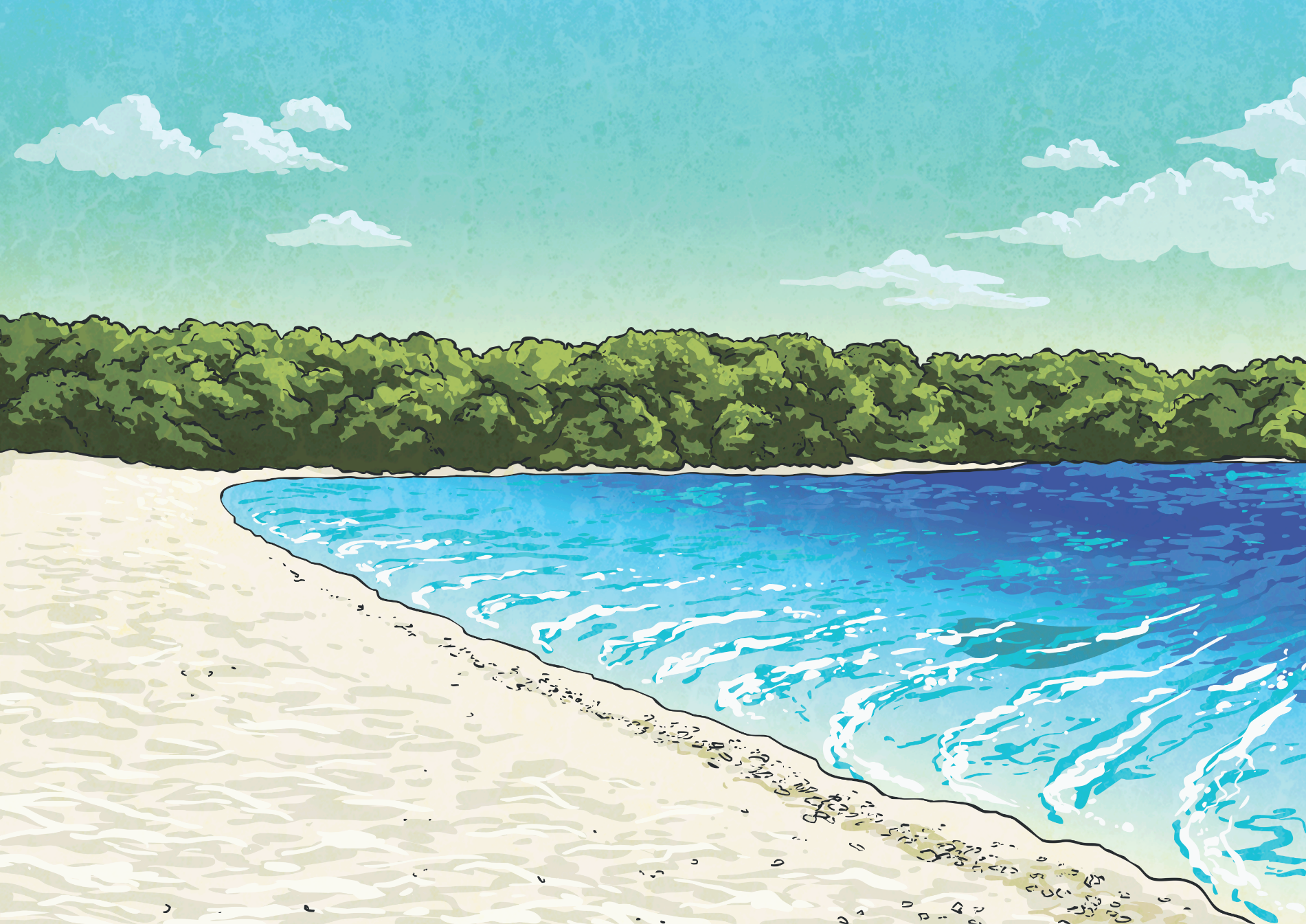 =
<
>
<
500 seconds
9 minutes
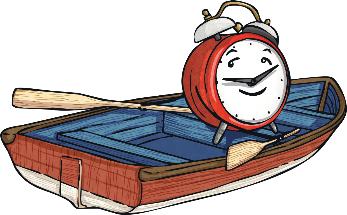 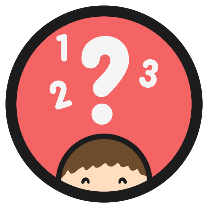 Comparing Time Units
Use the correct symbol (<, > or =) to compare these times:
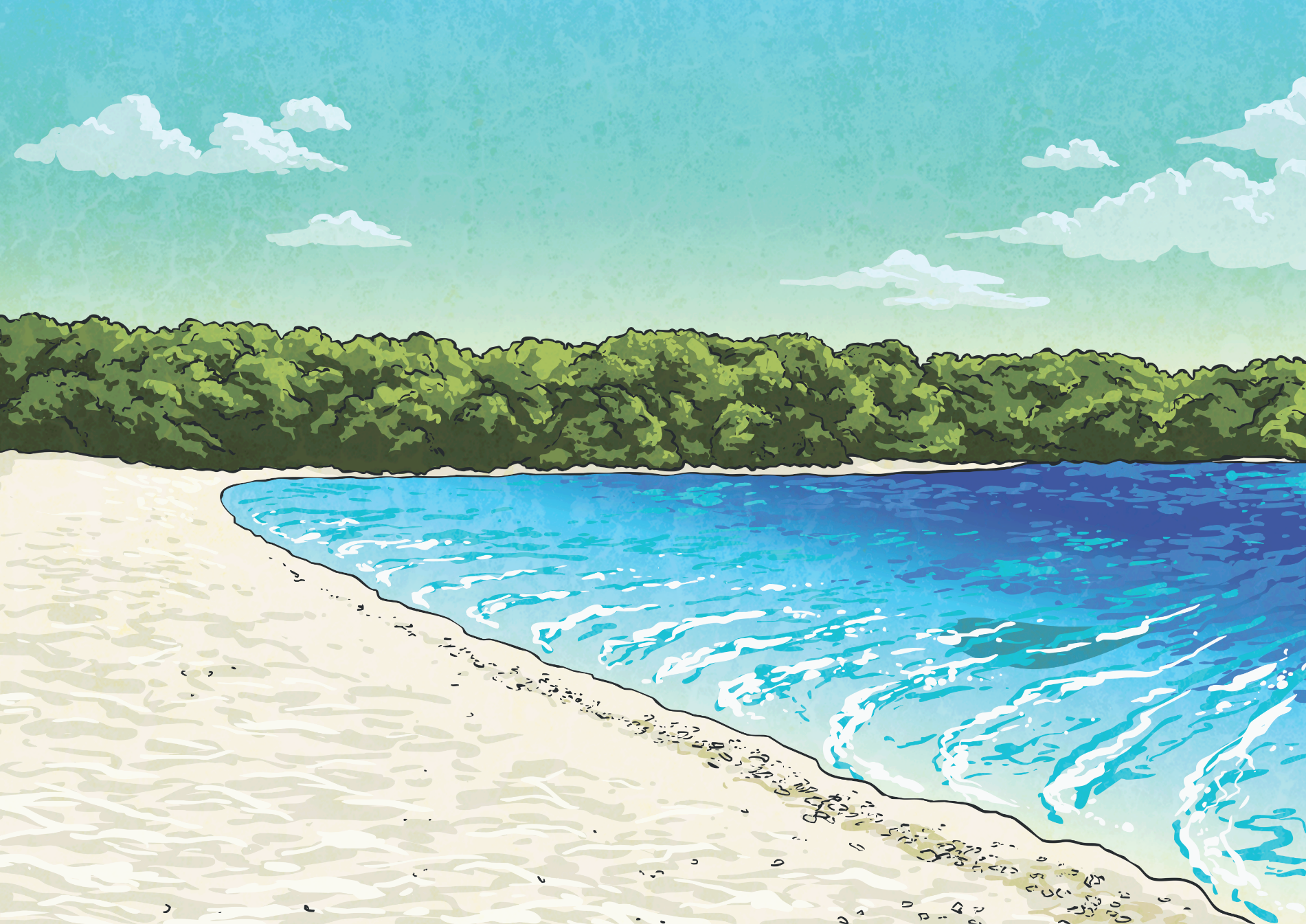 =
<
>
<
1000 seconds
20 minutes
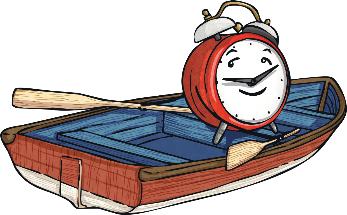 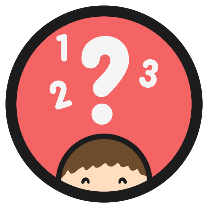 Comparing Time Units
Use the correct symbol (<, > or =) to compare these times:
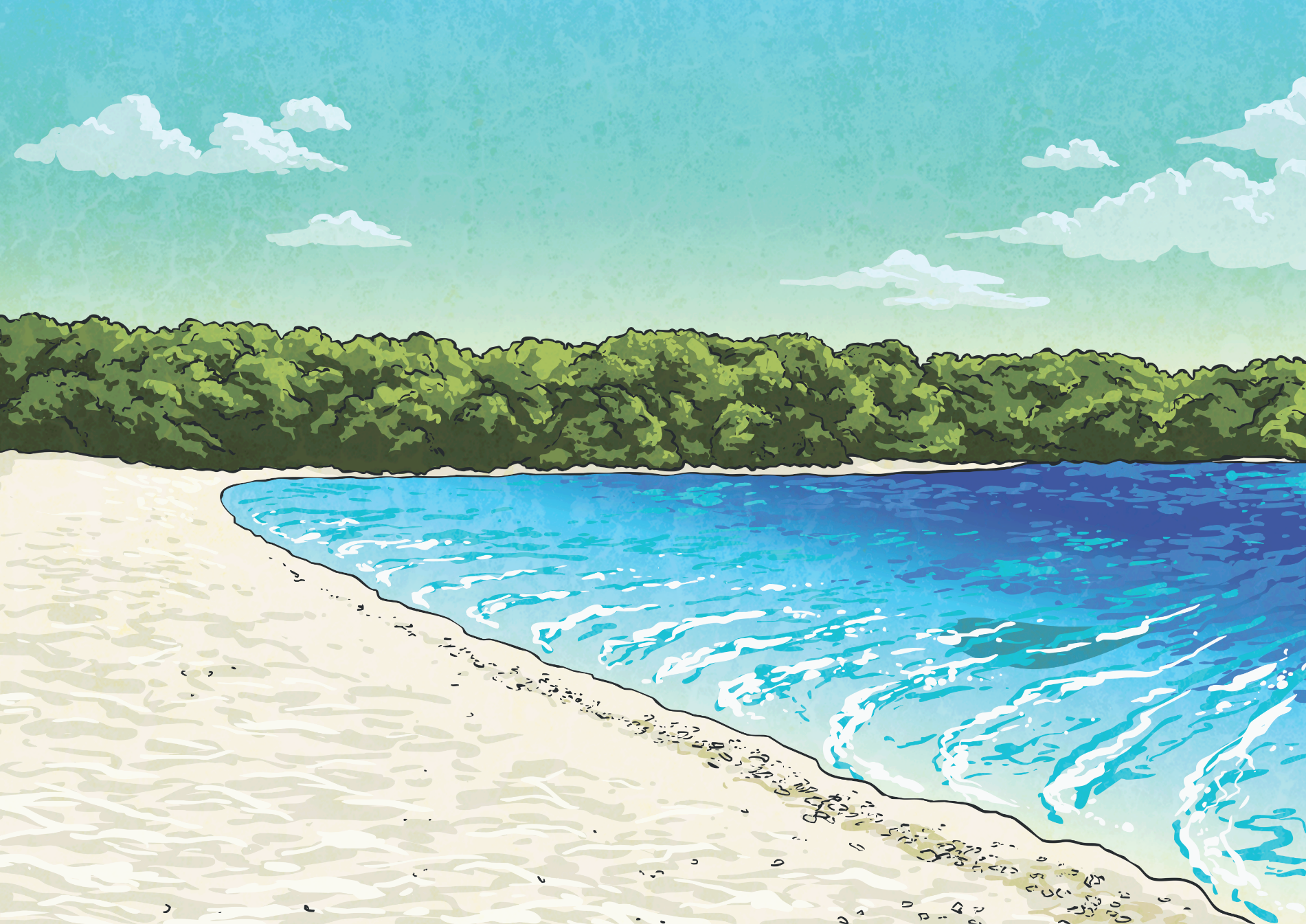 =
<
>
>
=
2 hours 
10 minutes
100 minutes
1 hour 40 minutes
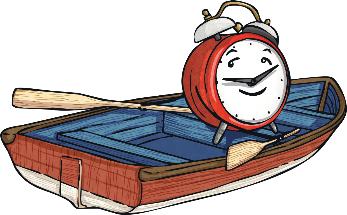 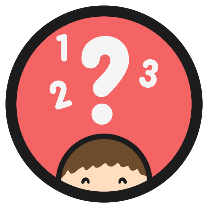 Comparing Time Units
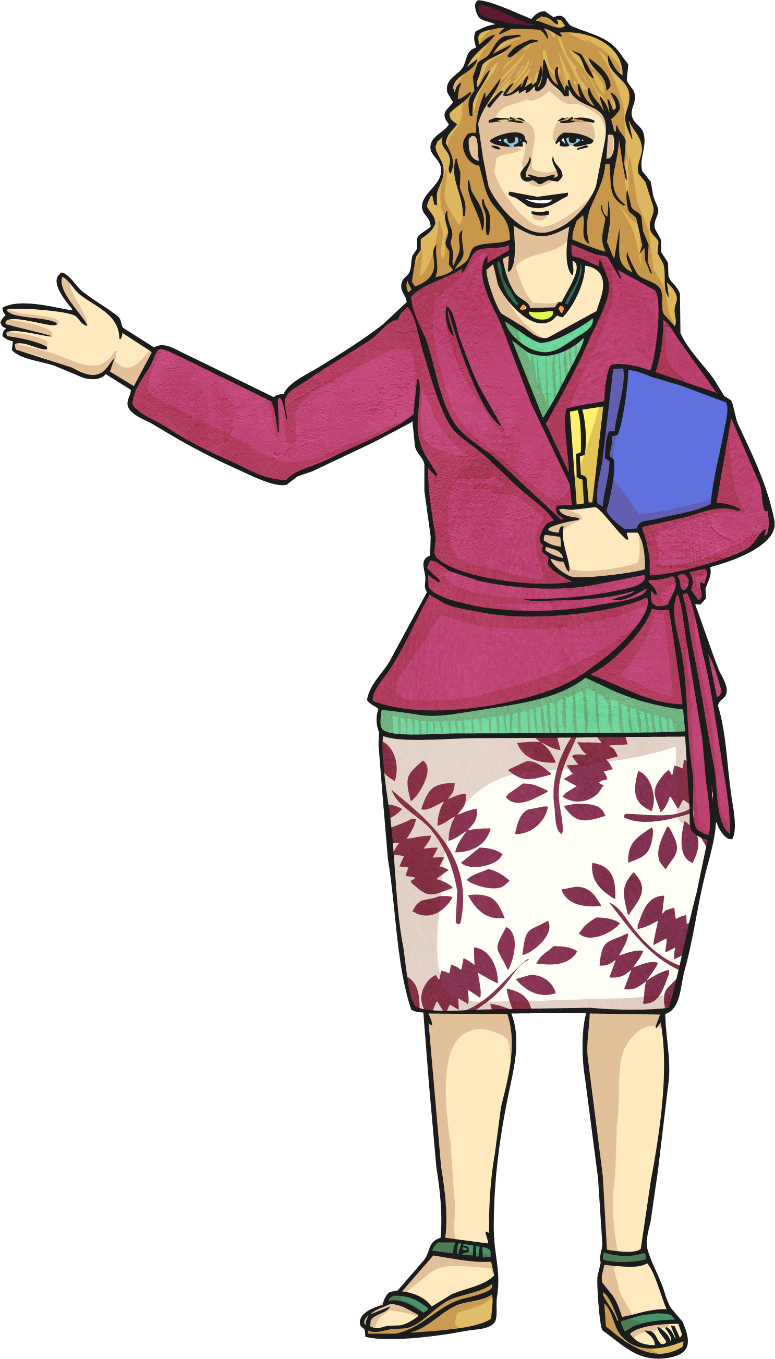 Order these times from the longest time to the shortest time:
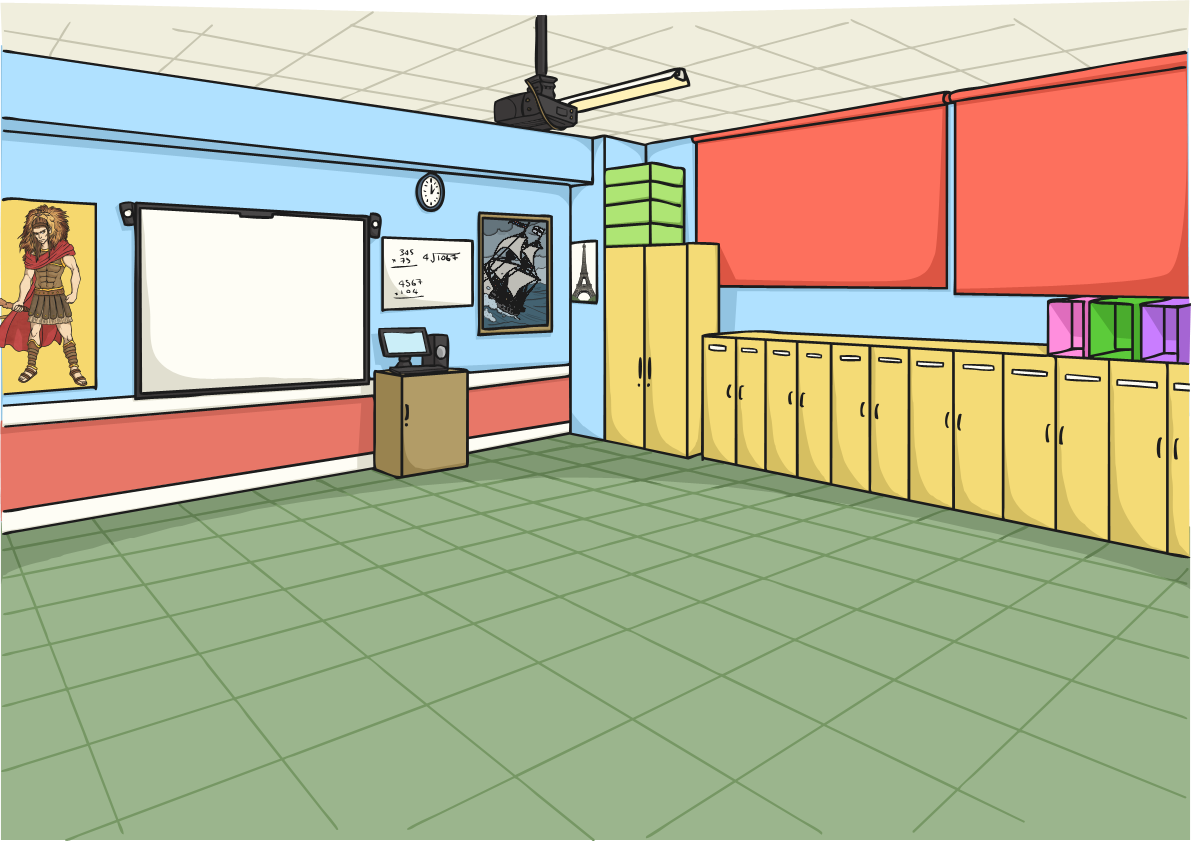 500 seconds
3 minutes 
50 seconds
1 hour 5 minutes
30 minutes
2 hours 
25 minutes
395 seconds
1
2 hours 
25 minutes
2
1 hour 5 minutes
3
30 minutes
4
500 seconds
5
395 seconds
6
3 minutes 
50 seconds